Frontera con Argentina II
Profesor Mario Arnello
Fronteras de Chile
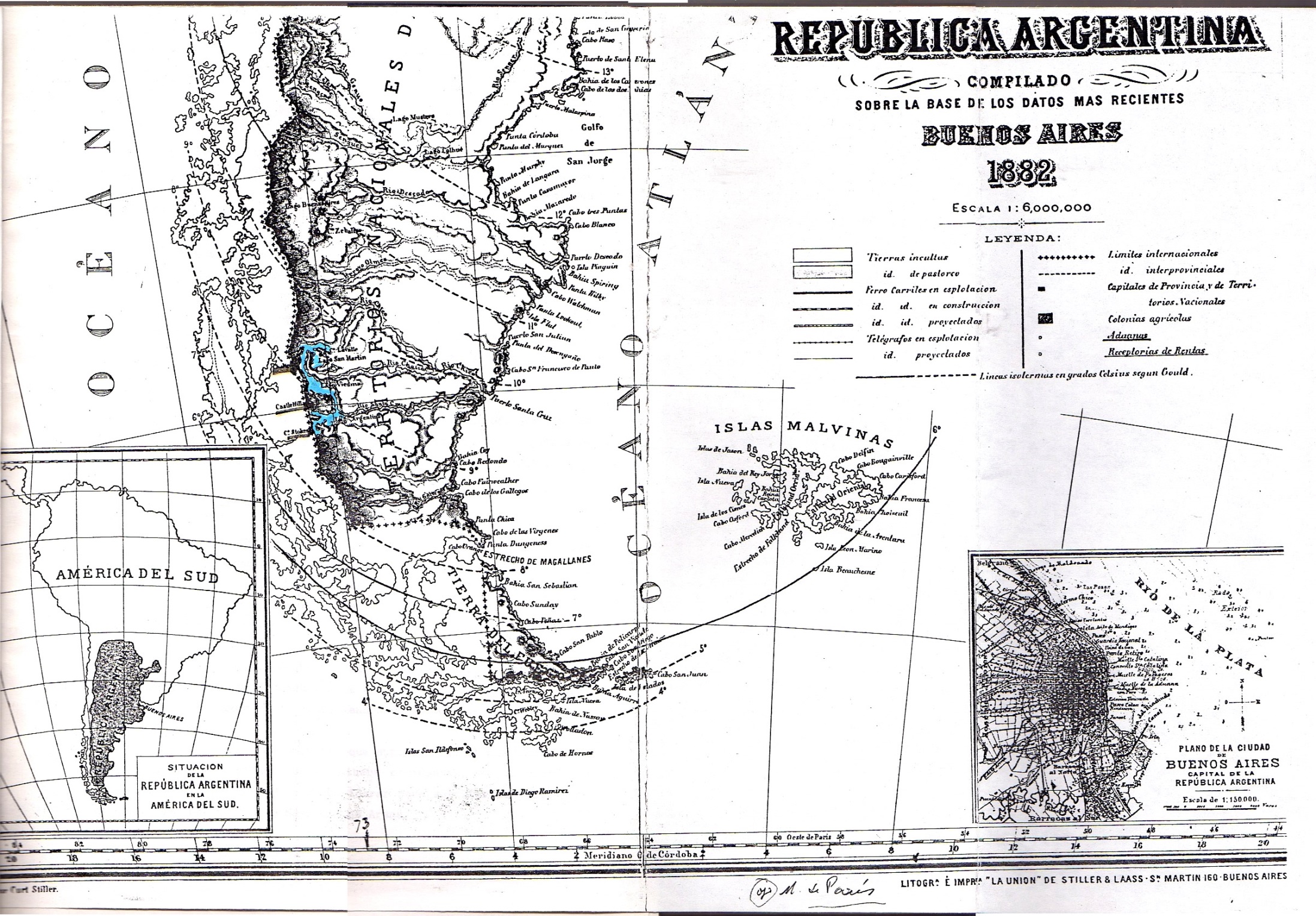 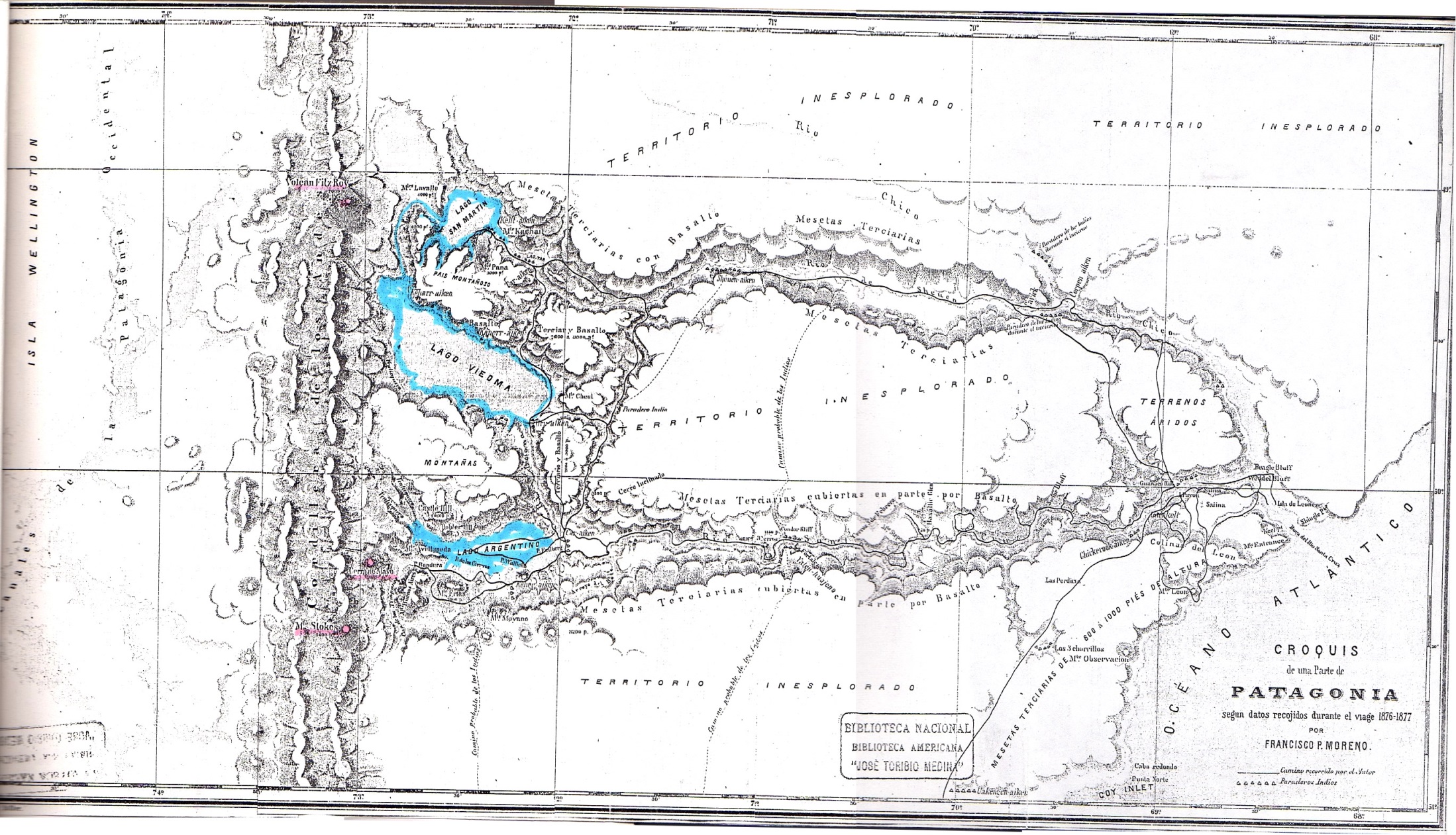 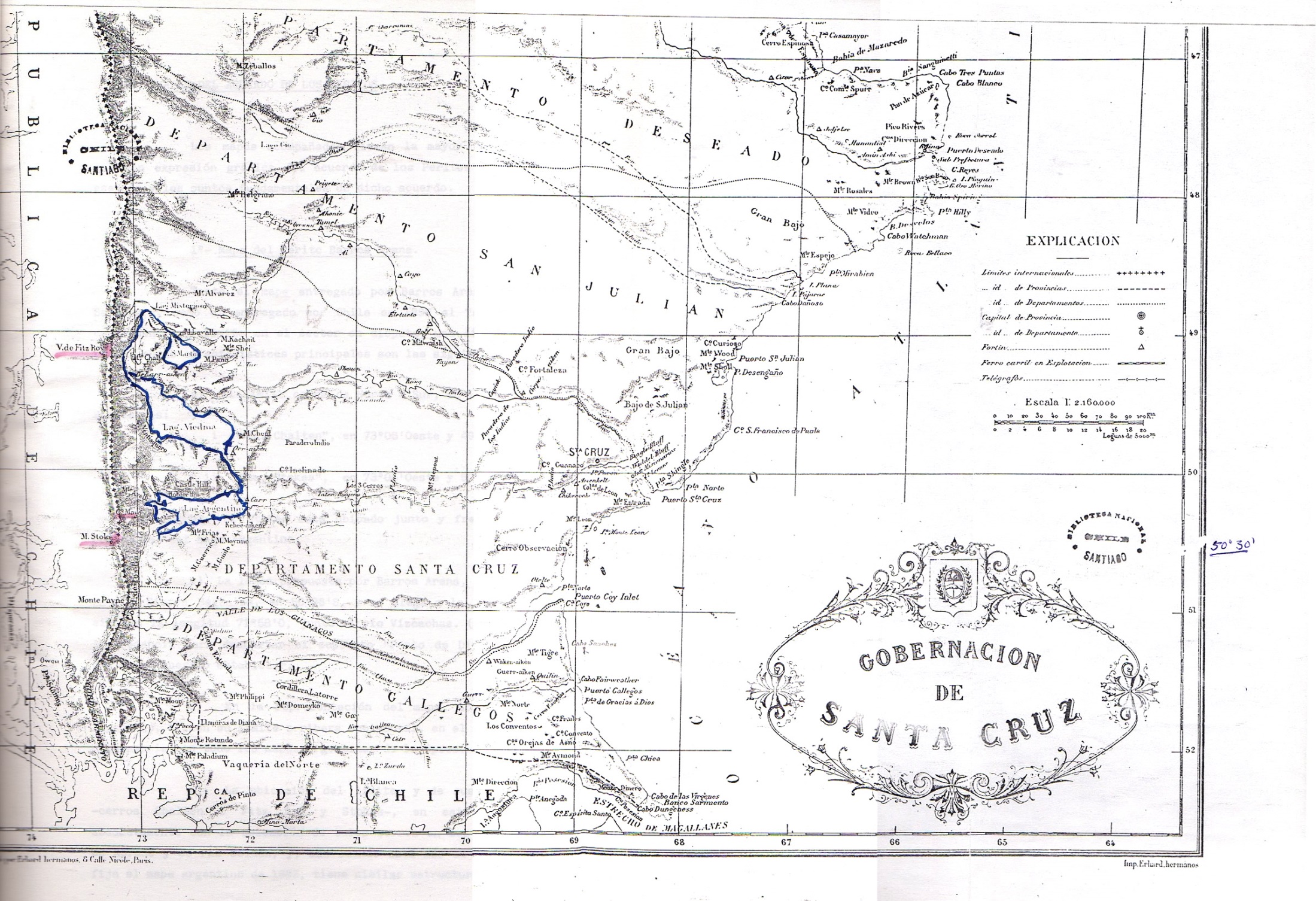 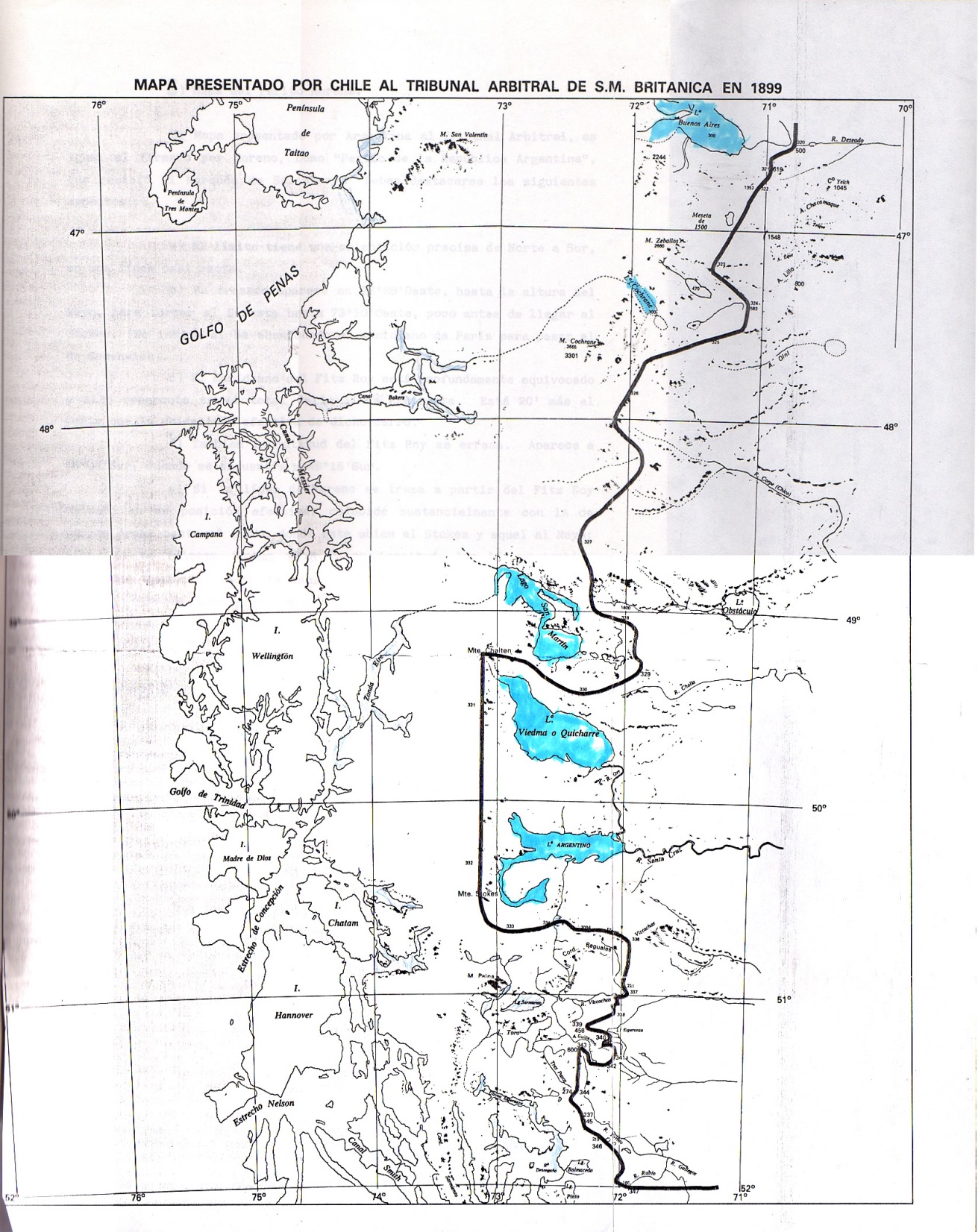 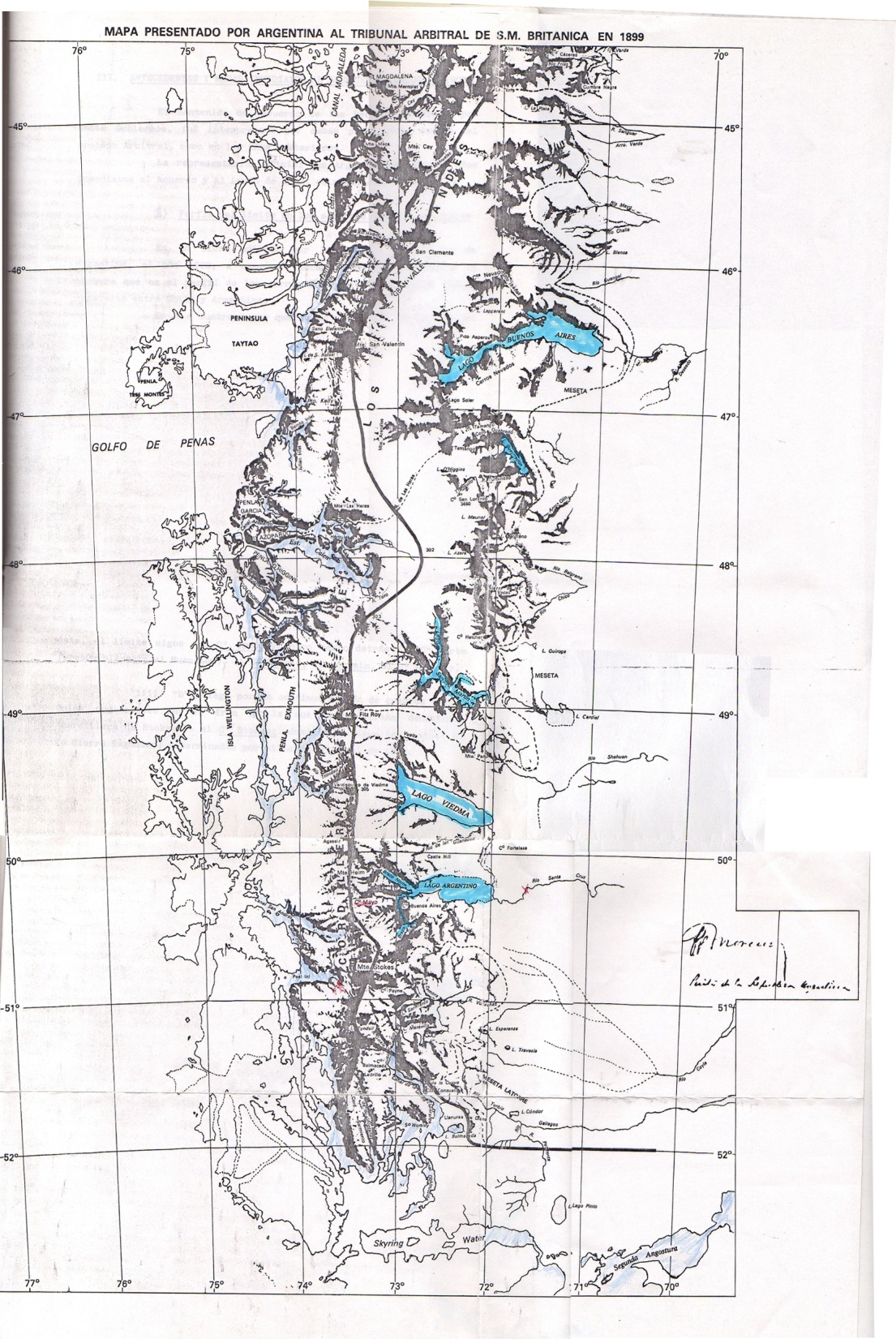 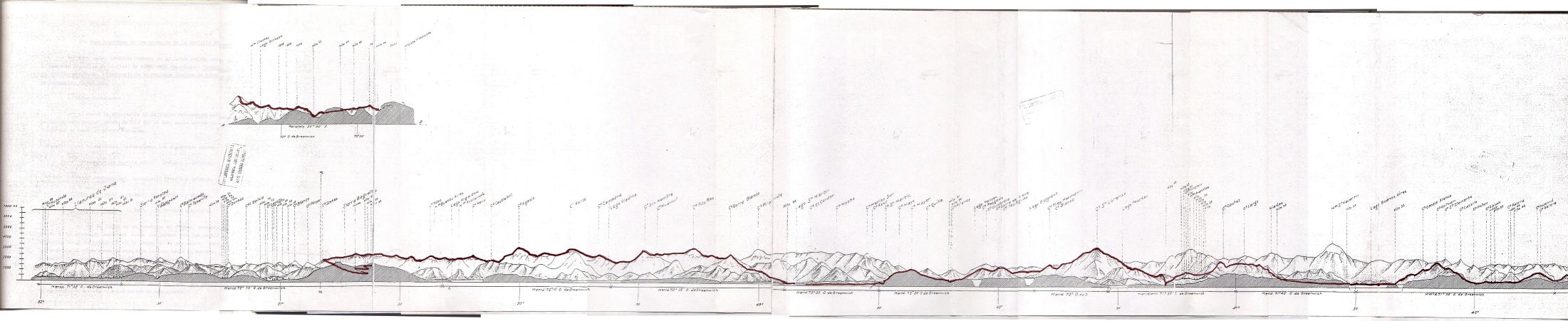 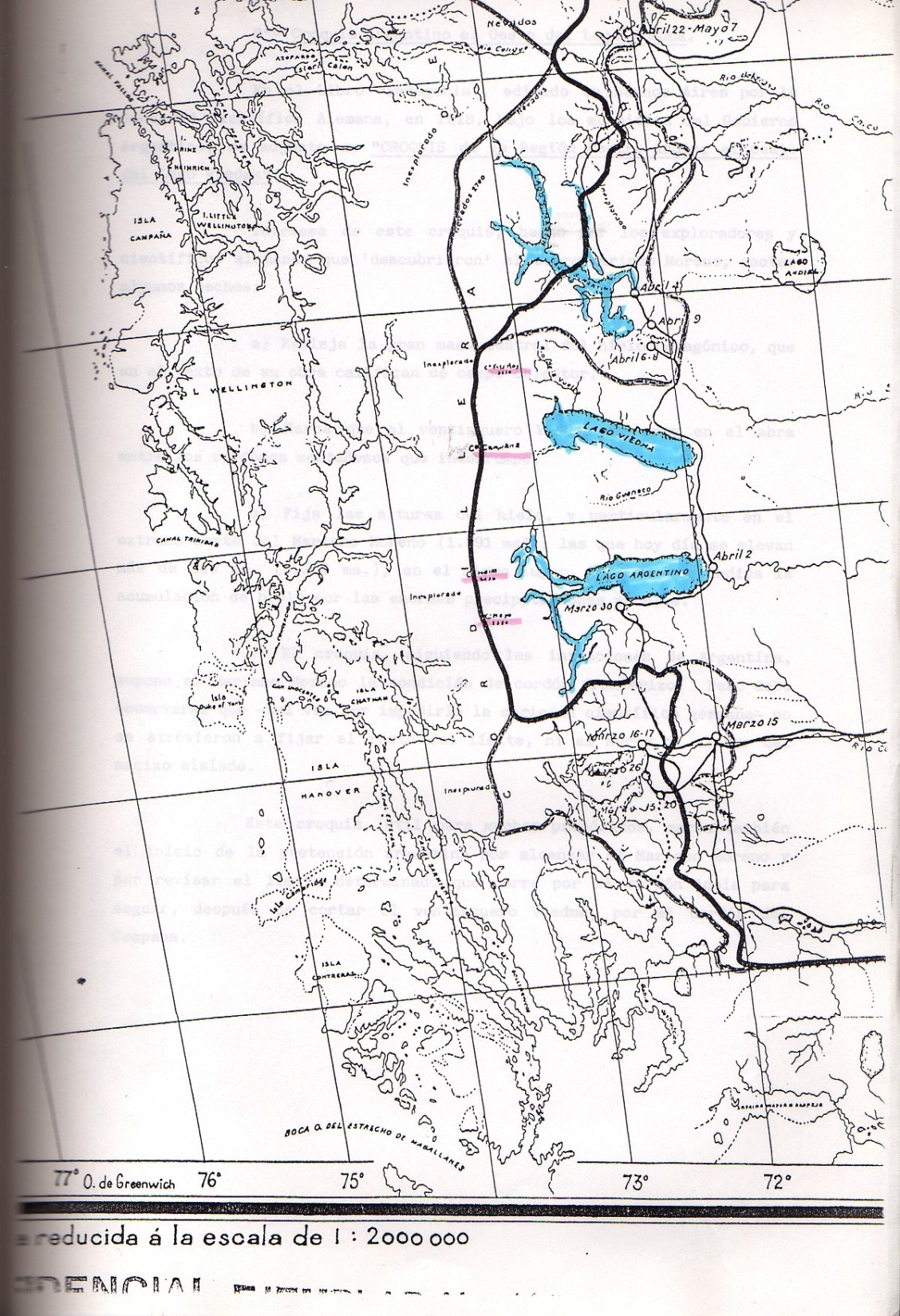 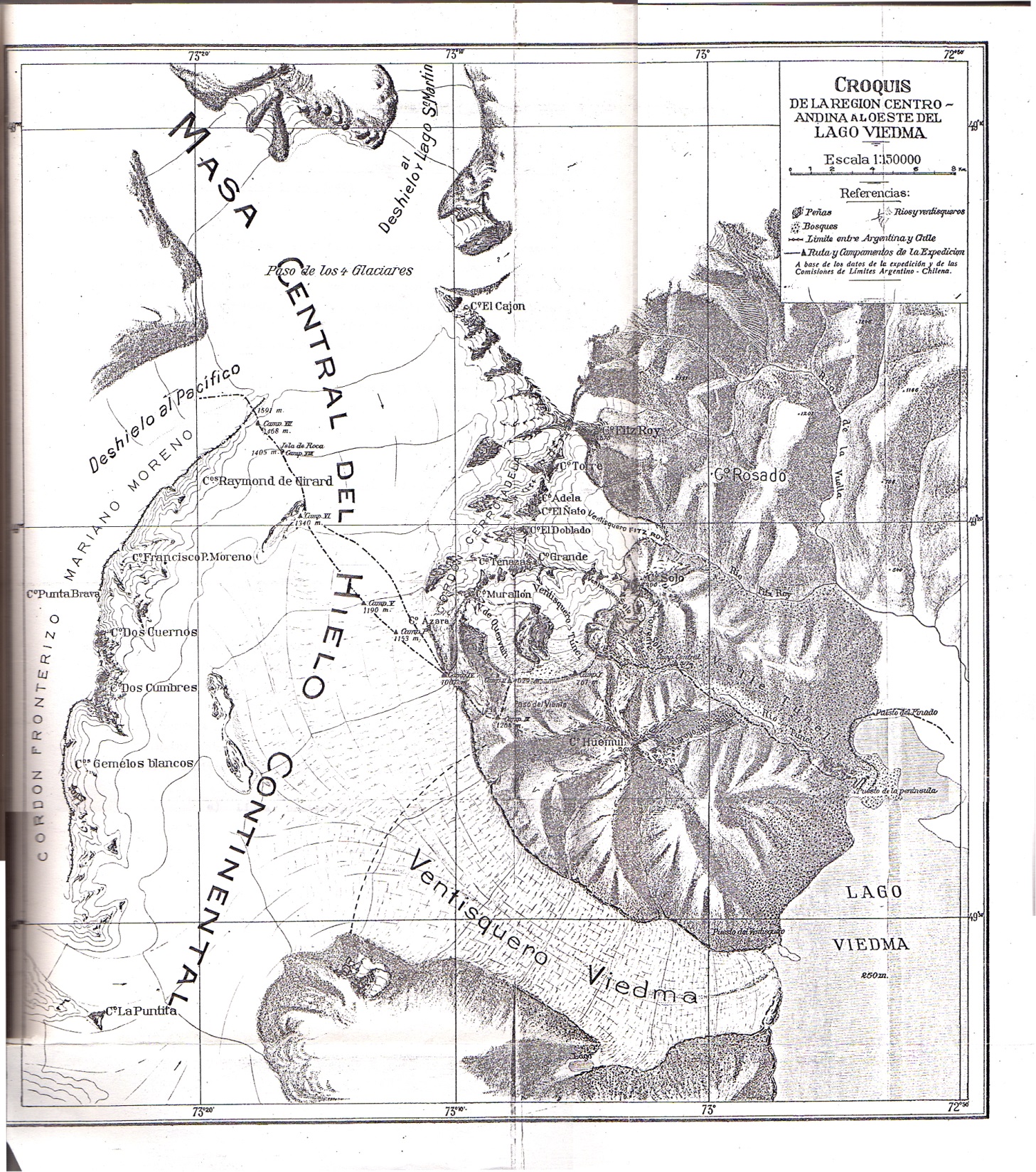 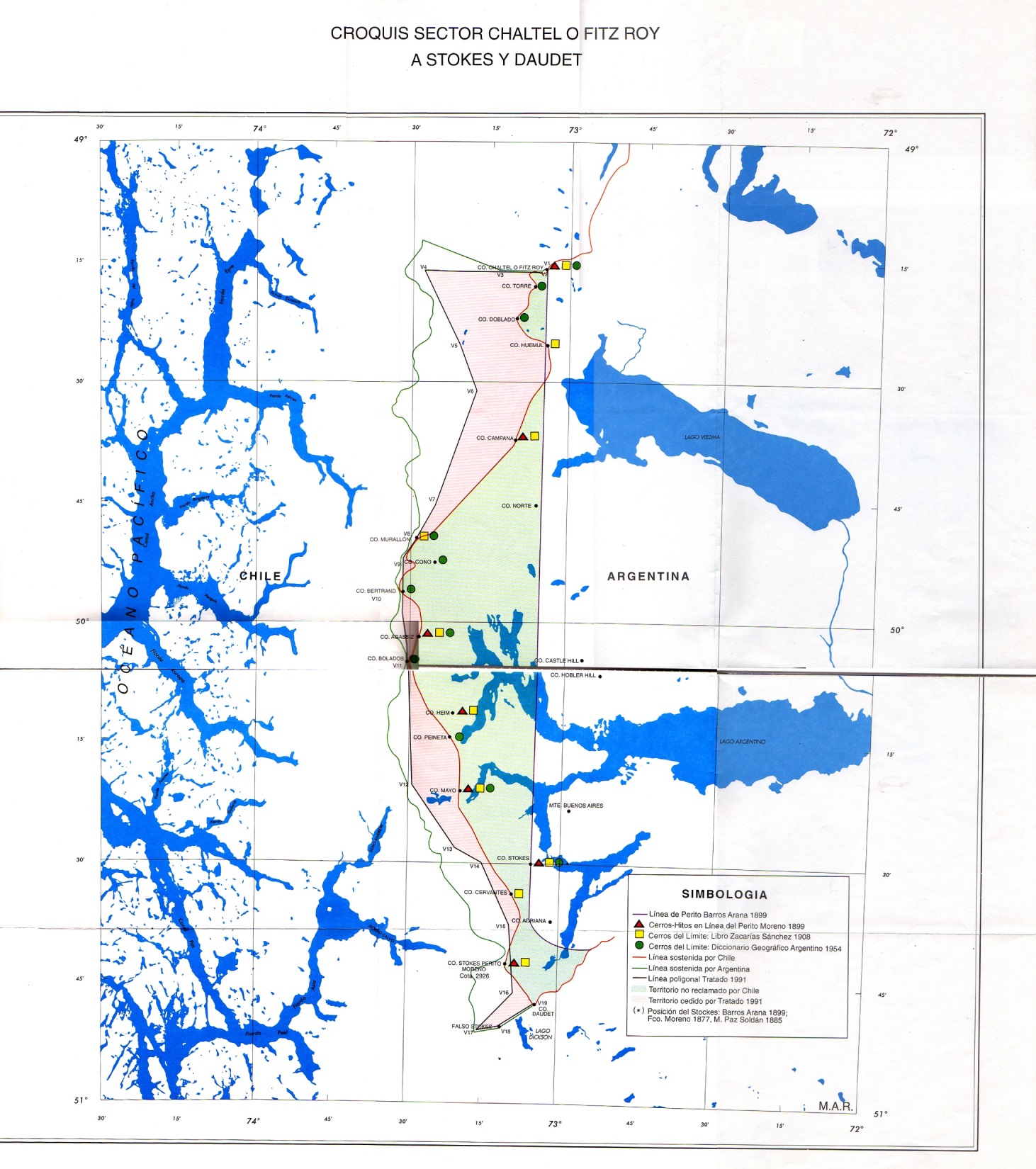 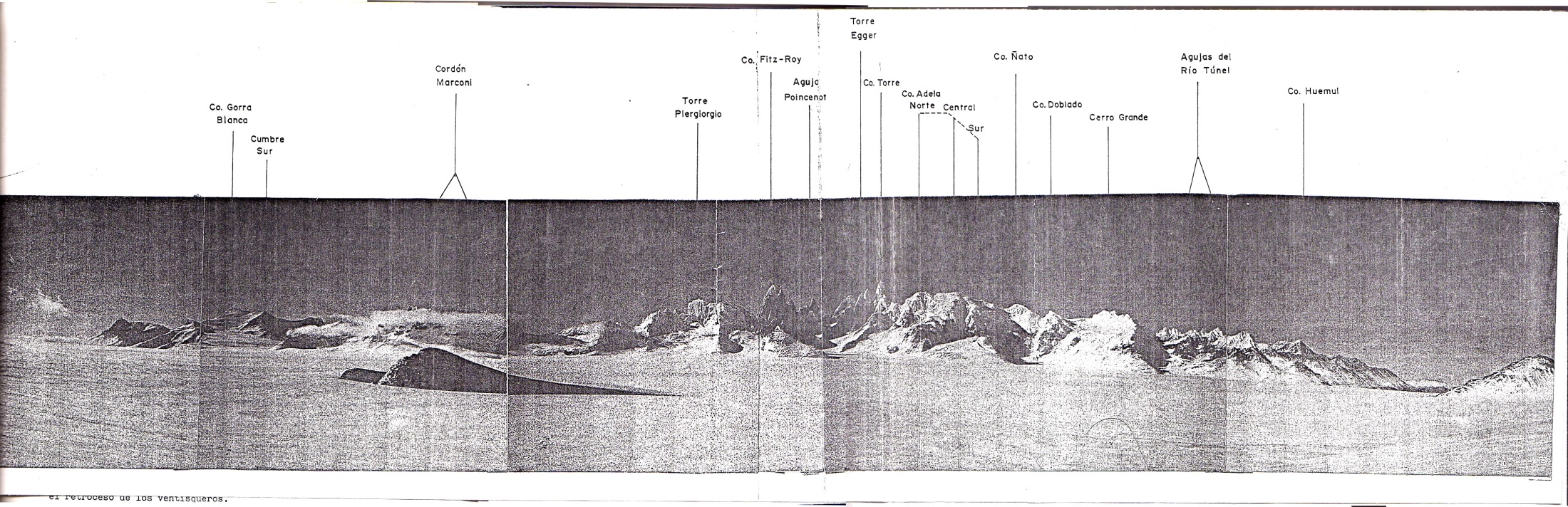